ECONOMIC TRANSITION OF RUSSIA
Lecturer – Oleg Deev
oleg@mail.muni.cz
John Maynard Keynes in 1925
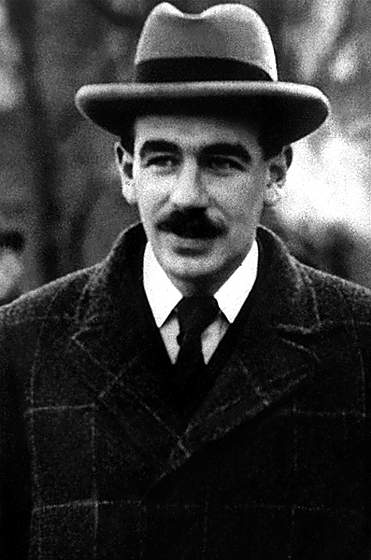 “The economic system of Russia has undergone such rapid changes that it is impossible to obtain a precise and accurate account of it… Almost everything one can say about the country is true and false at the same time”
Key factors of Russian economic development
The largest country in the world - 17,075,400 square kilomètres
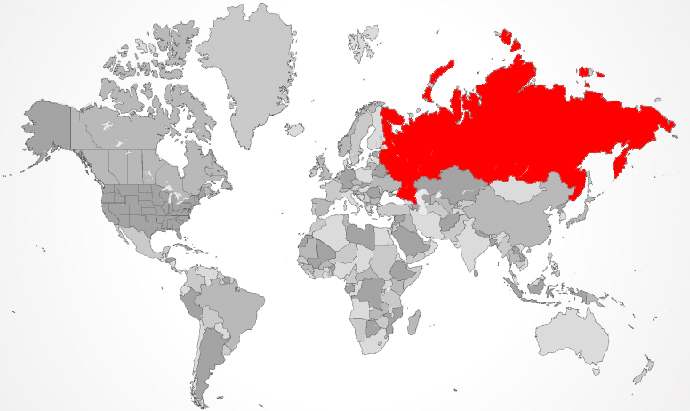 Key factors of Russian economic development
The world’s largest reserves of mineral and energy resources
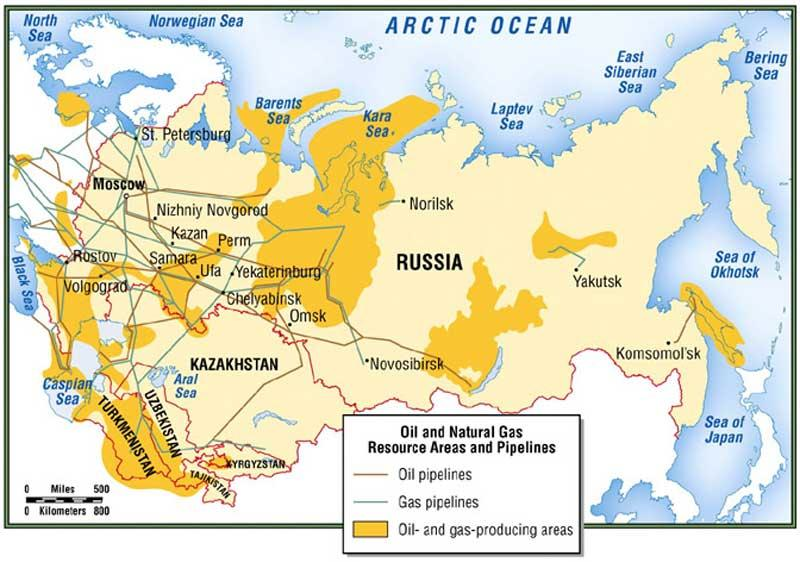 Key factors of Russian economic development
Conflict between the center and the periphery (diversity of population, nationality and religion) 
160 different ethnic groups and indigenous people
Religion groups – Russian Orthodox Christianity, Muslim, Buddhism, Catholic, Protestant, Jewish, beliefs (shamanism, pantheism, paganism, etc.)
Induction into religion takes place primarily along ethnic lines
Majority of ethnic groups are settled in certain areas
In modern Russia these ethnic group have a partial sovereignty – 21 republics with its own constitution, president, and parliament within the Russian Federation
The public finances are generated in the regions, transferred to the center, and only then re-allocated back to the regions
Key factors of Russian economic development
Conflict between the center and the periphery (diversity of population, nationality and religion)
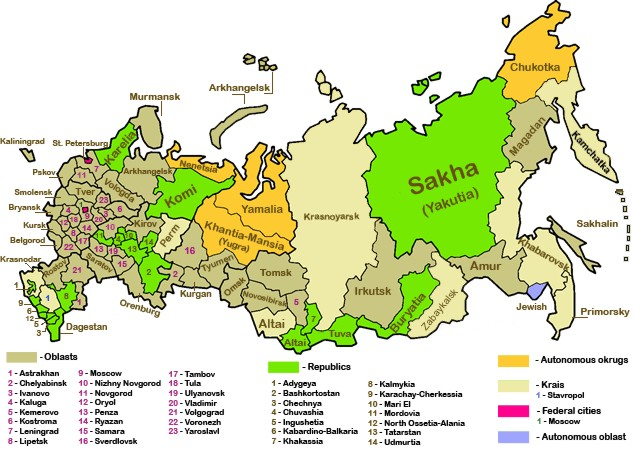 Key factors of Russian economic development
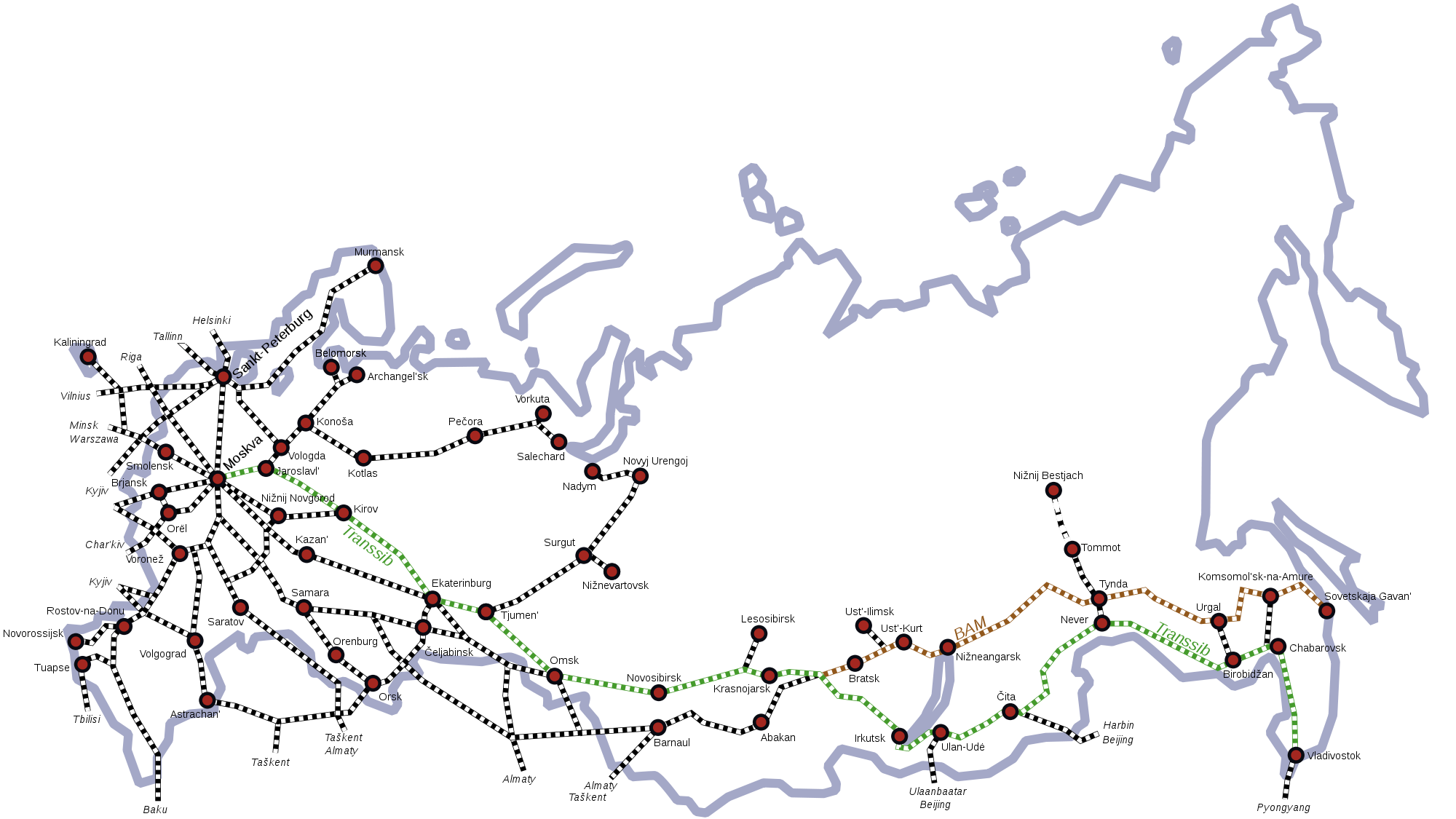 Lack of investment in infrastructure
One of the world’s longest webs of railways, highways and subways
the European part is more developed than the Asian part
Key factors of Russian economic development
Vast territory
Natural resources
Conflict between the center and the periphery 
Lack of investment in infrastructure
Authoritarian nature of governance to control the territory 
Huge expanses on defense and military
The origins of investments are mainly internal
Starting conditions of the transition in late 1980s - social
Low level of social inequality 
as low as in Scandinavian countries
Relatively low level of corruption 
Relatively low crime and mortality rates
Immense investments in the human capital
Free high-quality education in every level
One of the best education system in the world
Free health care to all citizens
Relatively high life expectancy level
Highly developed pure science and innovation at the theoretical level
Starting conditions of the transition in late 1980s - economic
Centralized bureaucratic allocation replaced market allocation 
Economic policy making was strictly hierarchical
Macroeconomic situation – closed economy with the volume of money exceeded the volume of goods;
Microeconomic situation – people demanded other goods than those supplied
No initiative behavior among people and enterprises
Economic distortion of prices
Structural dysfunction of the economy (with prevailing heavy-industries enterprises)
Large budget deficit – more than 6% of GDP
Excessive foreign debt – 30 to 40% of GNP
Falling oil prices
Economic growth – 1 to 3%
USSR economic experiments of systematic changes
1920s – NEP – New Economic Policy
1930s – Industrialization & Collective farming
1950s – Khrushchev’s reforms 
1960s – Brezhnev’s reforms
1980s – Gorbachev’s reforms – transition to indicative planning; introduction of some market mechanisms – leased enterprises, family farming, joint ventures with foreign capital
ended up with political democratization
Reforms did not change the planned nature of the economy
Objectives
Restructuring of the national economy 
Macroeconomic stabilization
Goals
Deregulation and promotion of competition
Prices and interest rates liberalization (if to let go the prices, the output might be saved)
Liberal foreign trade police (open market)
Establishment of property rights
Development of the market economy institutions
Starting the transition
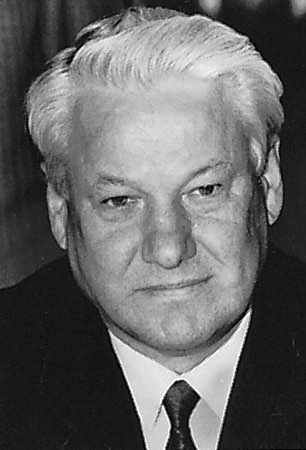 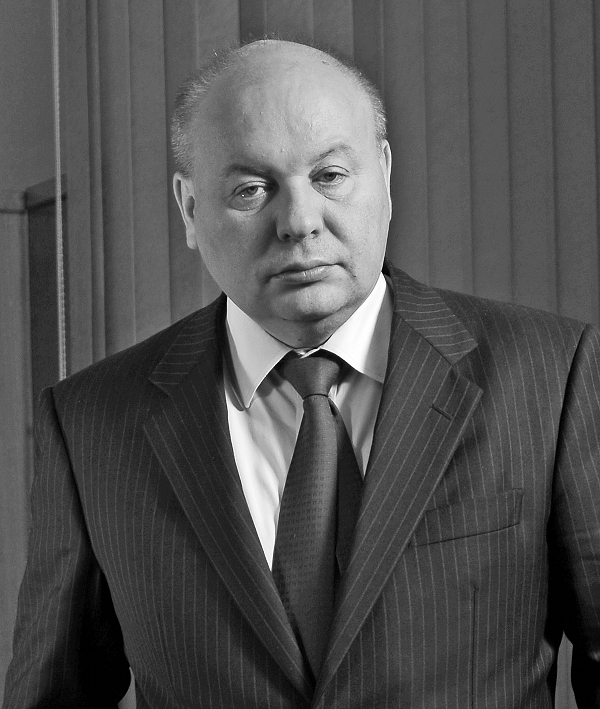 Boris Yeltsin
Yegor Gaidar
Price liberalization – early 1992
External liberalization - 1992
Privatization – since 1988
Spontaneous privatization (1988-1991)
control over some industrial assets was acquired by their managers
this accounted for only several thousand enterprises, a small part of the Soviet industry
Voucher privatization (1992 - 1994)
each voucher were corresponding to a share in the national wealth 
vouchers were distributed equally among the population, including minors
vouchers could be exchanged for shares in the enterprises to be privatized 
low price of vouchers $7-10 – less than an average monthly wage
most shares were acquired by the management of the enterprises
Privatization – since 1988
Loans for shares (1995)
included most oil, gas and other natural resource-based companies, which were highly profitable ones and were supposed to be sold for cash 
industrial assets were leased through auctions for money lent by commercial banks to the government 
the auctions lacked competition, as they were largely controlled by favored insiders 
scheme that gave rise to the class of Russian business oligarchs, who have concentrated enormous assets 
banks and enterprises involved in the scheme stopped seeing an interest in maintaining high inflation
Macroeconomic instability
Anti-inflation policy – 1992-1998
First half of 1992 (Gaidar). Growth of money supply was restricted; inflation fell to 10% a month in summer 1992; as a consequence, massive non-payments emerged
First half of 1994 (Chernomyrdin). Tightened monetary policy allowed to bring down inflation to 5% a month in summer 1994; again, non-payments increased
mid 1995: exchange rate based stabilization; inflation brought down to 6% a year (July 1998 to July 1997); currency crisis in August 1998, acceleration of inflation
Why high inflation was so persistent?
There was no consensus among major lobbying groups, how to finance reforms, therefore it was impossible to balance the budget 
Problems with tax collection: high level of tax evasion in the 1990s. The government was willing, but not able to increase tax revenues
Attempts to tighten monetary policy caused non-payments
What was expected?
GNP growth rates, %
Results (1991-1998)
Free market
Private business – 70% of GDP
Huge fall in output
High inflation
Income redistribution
Privatization – controversial results 
people’s disapproval & emergence of oligarchs
Organized crime and corruption
Capital flight – $20 billion a year
The development of barter economic relations and dollarization
Unemployment and poverty
Deterioration of education system, health care, demographics
Inadequate pension system
Inefficient legal system
Corruption
Existence of shadow economy
GDP growth rates, %
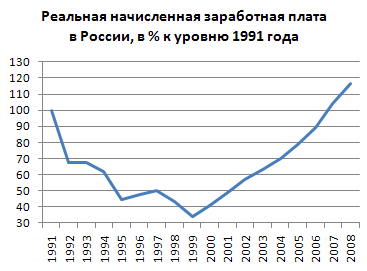 Personal incomes - % of level in 1991
Human development
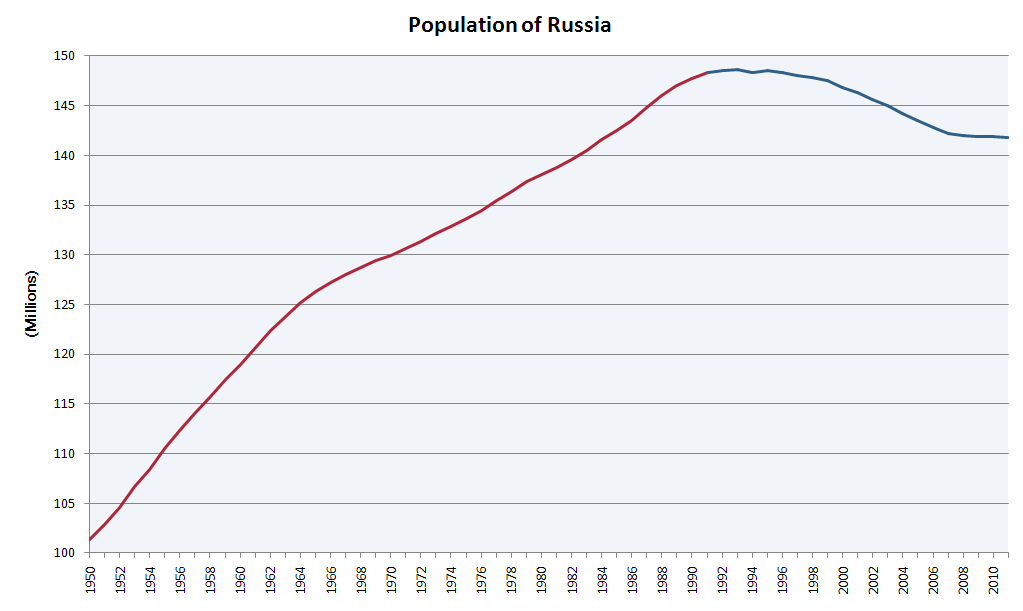 Human development
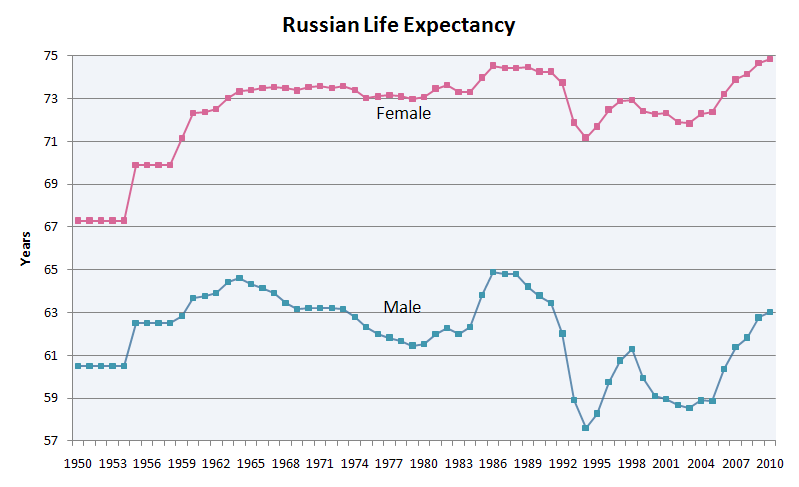 Human development
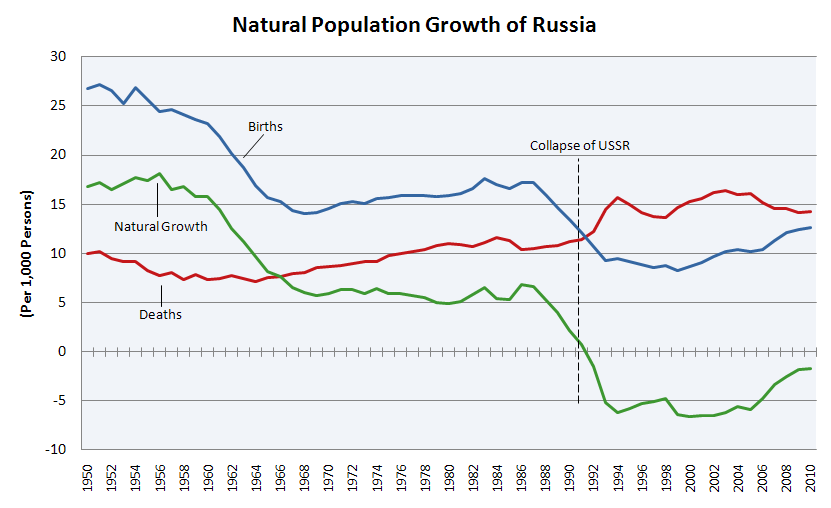 Russian financial crisis – August 1998
Russian financial crisis – August 1998
Russia's 1998 financial collapse
In a matter of days the exchange lost over 60% of its value 
more than in all most Latin American and Southeast Asian countries (except for Indonesia) 
Prices increased by nearly 50% in only 2 months after the crisis
as compared to less than 6% annual inflation July 1998 to July 1997 before the crisis
Real output fell by about 6% in 1998 
after registering a small increase of 0.6% in 1997 for the first time since 1989, it fell in January - September 1998, i.e.  mostly before the August 1998 crisis
Why was the drop so drastic?
Some of the standard explanations
Bad institutions
Natural resource dependence
Bad policies
For a medium income level country, Russia is trade wise open
For a resource dependent country, it has a large population
Financial dependence proved important
Short-term debt was concentrated and fast growing
Dependence of financial intermediation on foreign funding
The dual financial system: households and most companies using domestic markets; some big companies and banks dependent on foreign markets
So why the talk of a safe haven?
Politicians were not in the business of doom-saying
Shifting blame to where it belonged: global imbalances
Good grounds why a pure financial crisis might handle Russia softly
Small financial sector; meager role in investment finance
Strong public sector financial position – taxation reform
Households with no financial wealth, little debt: no wealth effect on consumption
Labor markets expected to be very flexible
After the crisis
Boom in industry
After devaluation domestic producers are taking advantage of new export opportunities and the shift in demand from foreign to Russian made goods 
Devaluation of the previously overvalued currency restored the previously lost competitiveness 
Output was falling in the beginning of 1998, but started to grow in October (unlike in East Asia, where output fell after the currency crises)
Economic growth – 1999-2008
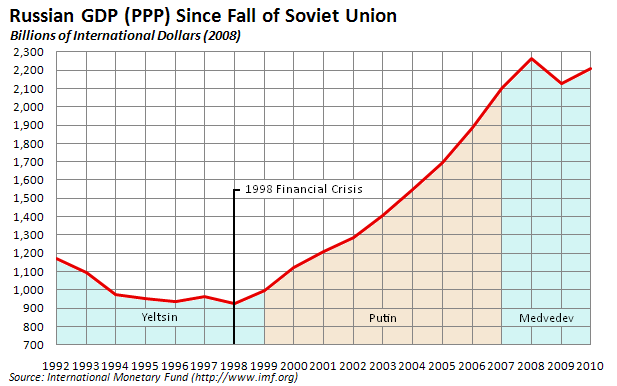 Output is growing, inflation is under control
Challenges for the future
Unpredictable export revenue
Oil price
Energy efficiency needed for maintaining export volumes
Change in gas markets
Regaining budget surplus
Re-accumulating  reserve funds a high priority
Expenditure pressure due to recent hikes, long-term needs
Revenue problem due to declining share of energy sector in GDP
Exchange rate policy
Increased flexibility of nominal rate, no pure inflation targeting
Real exchange rate appreciation pressure as financial inflow resumes
Financial system development
Rolling back the state
Need for long-term domestic funding
Pension reform
Increasing dependency ratio
Previous failures to depart from pay-as-you-go
Competitiveness of jobs